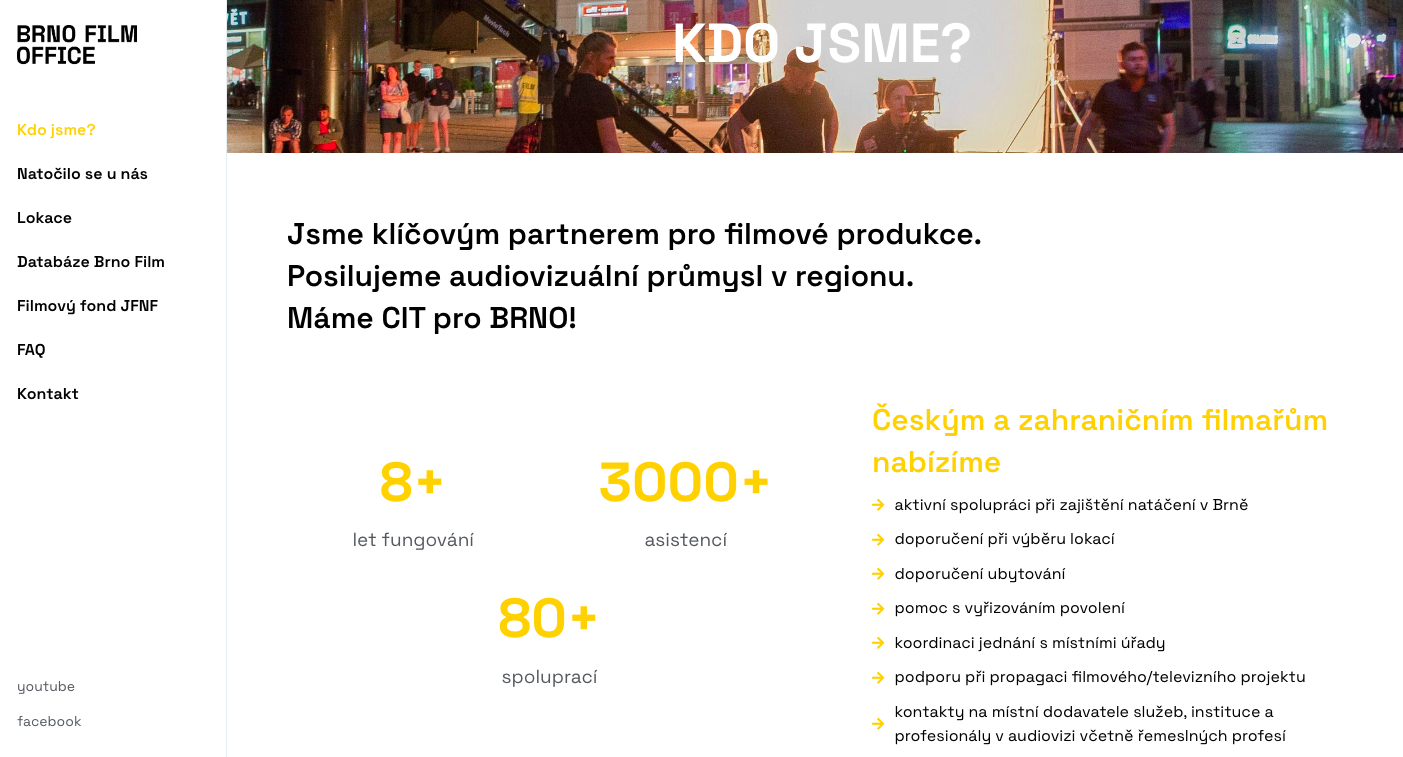 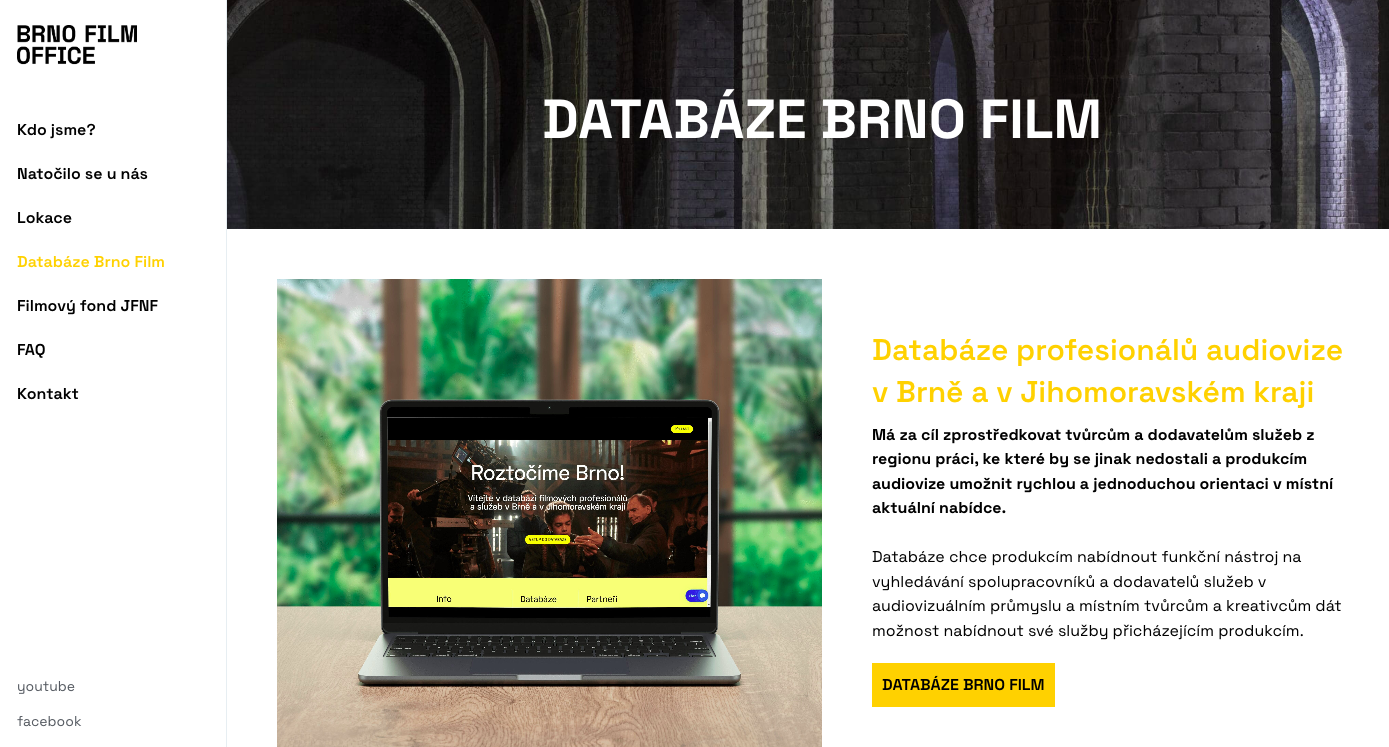 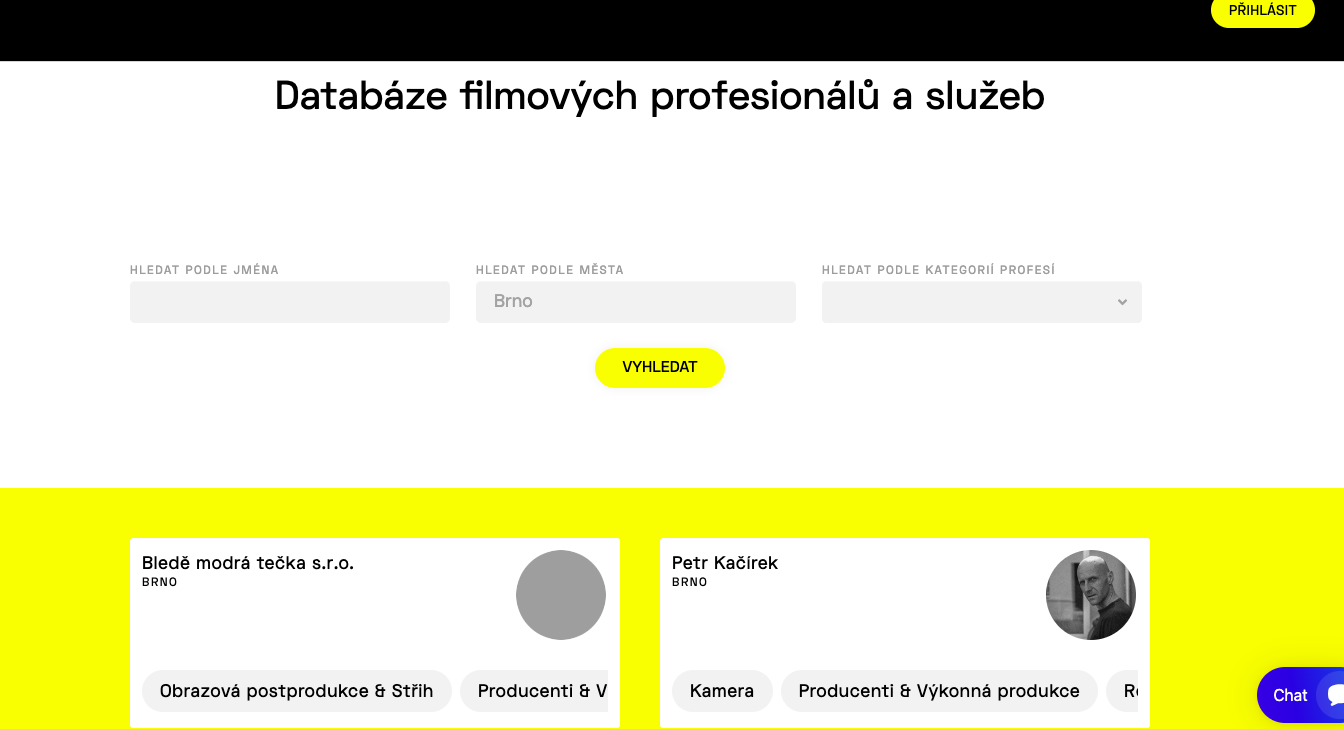 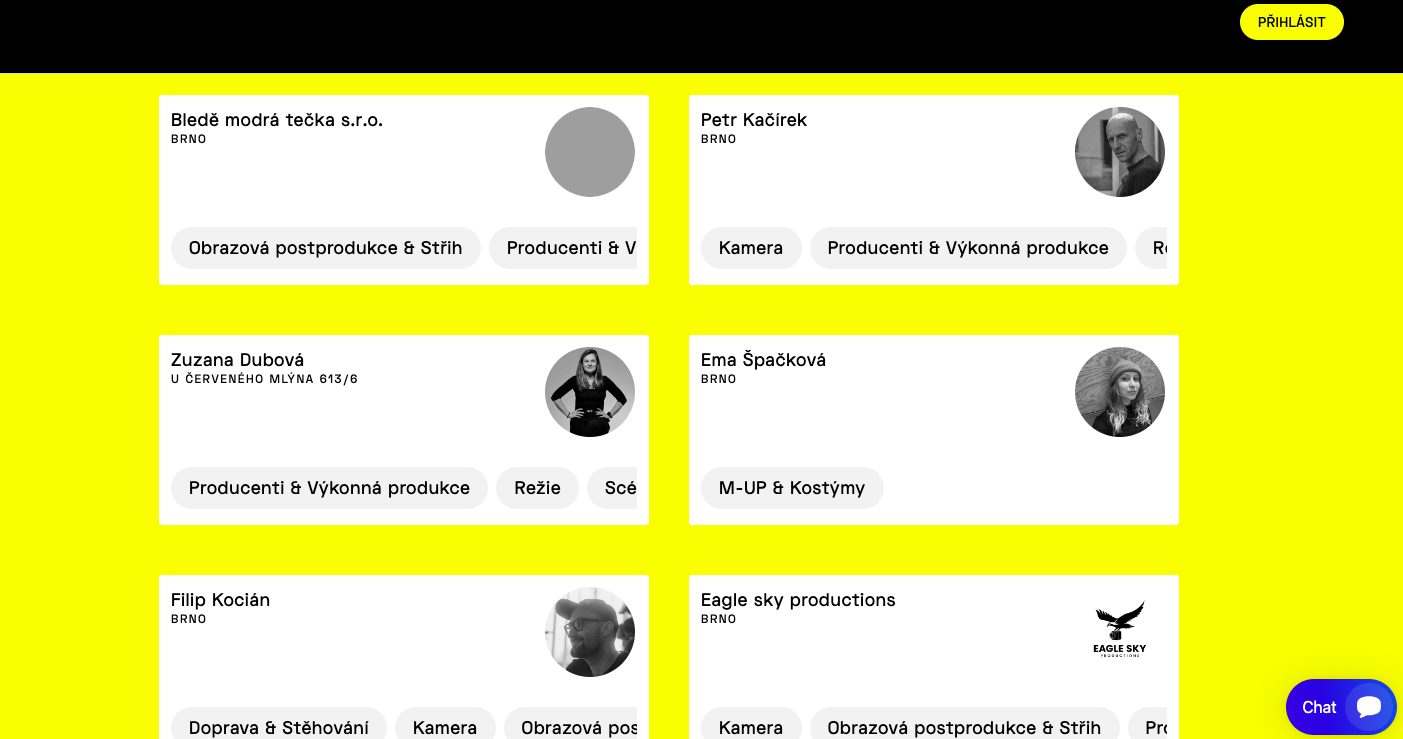 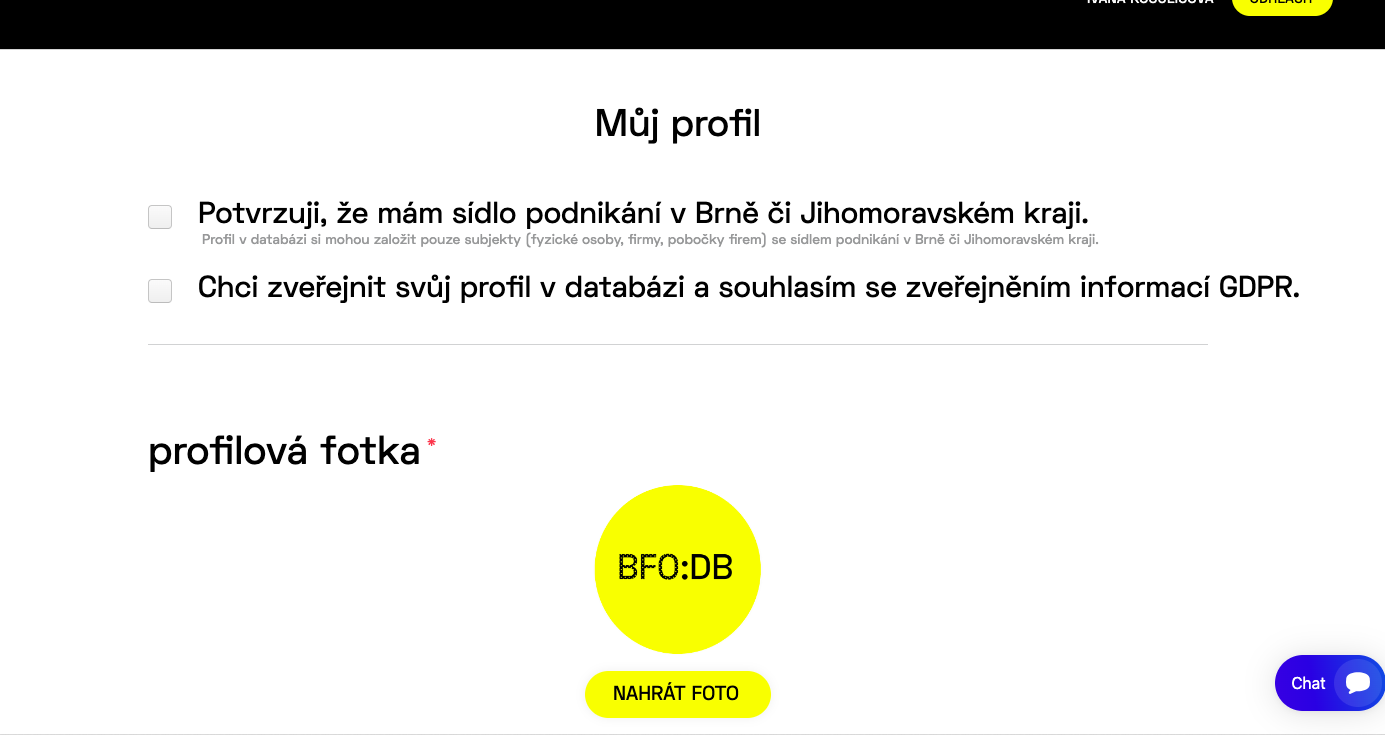 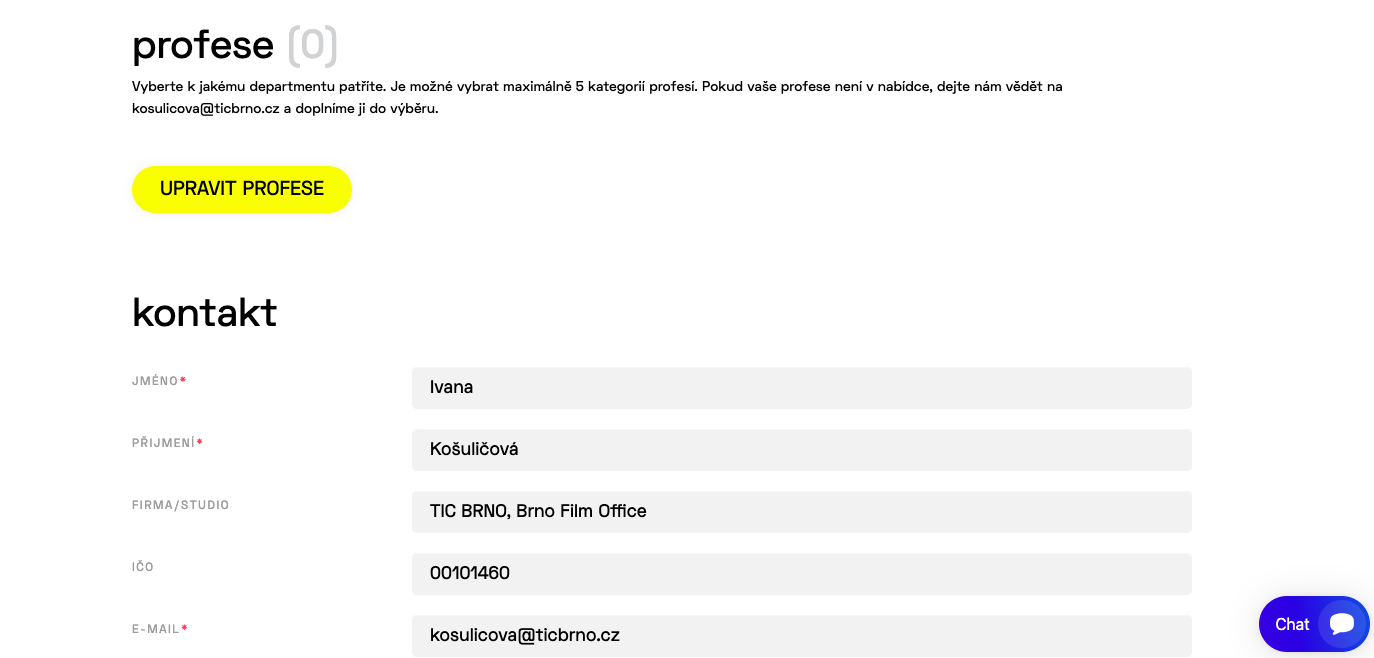 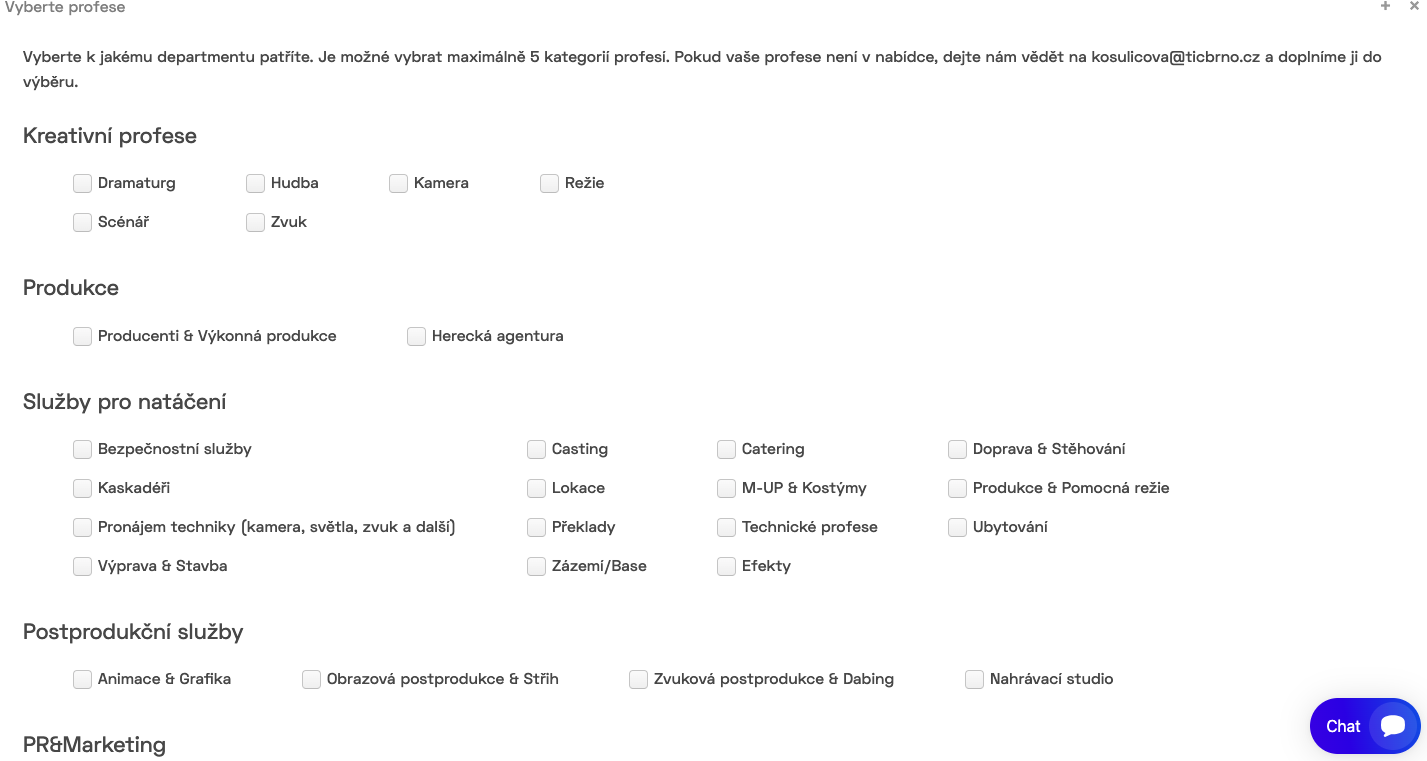 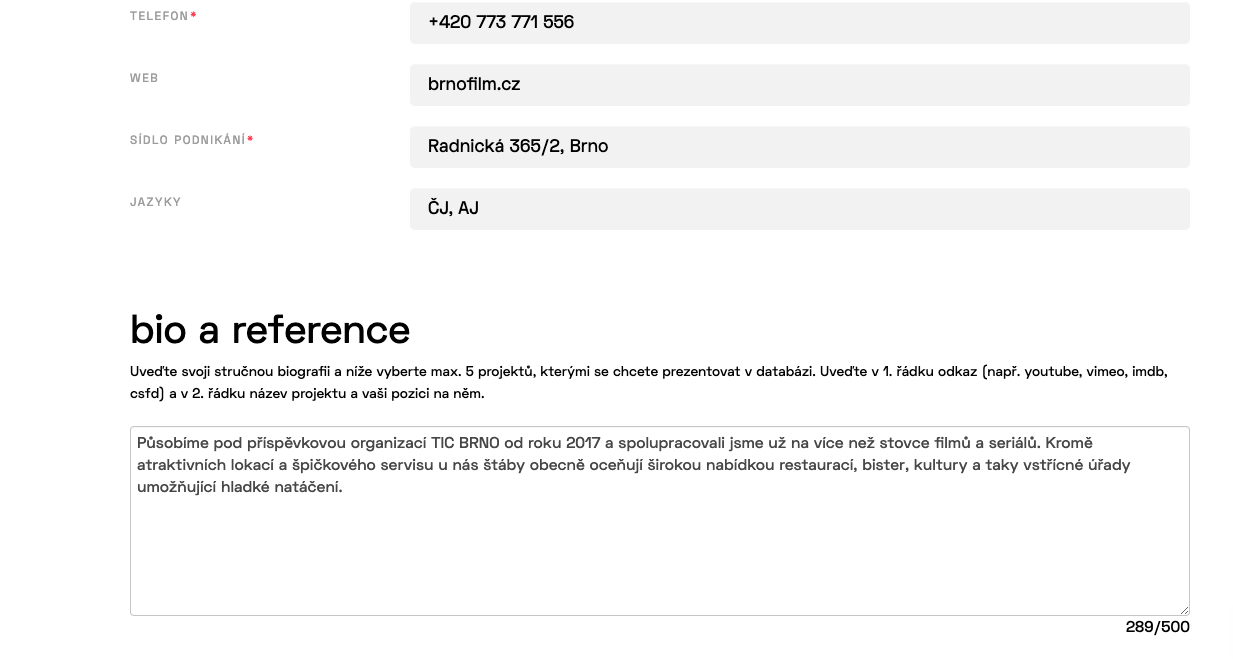 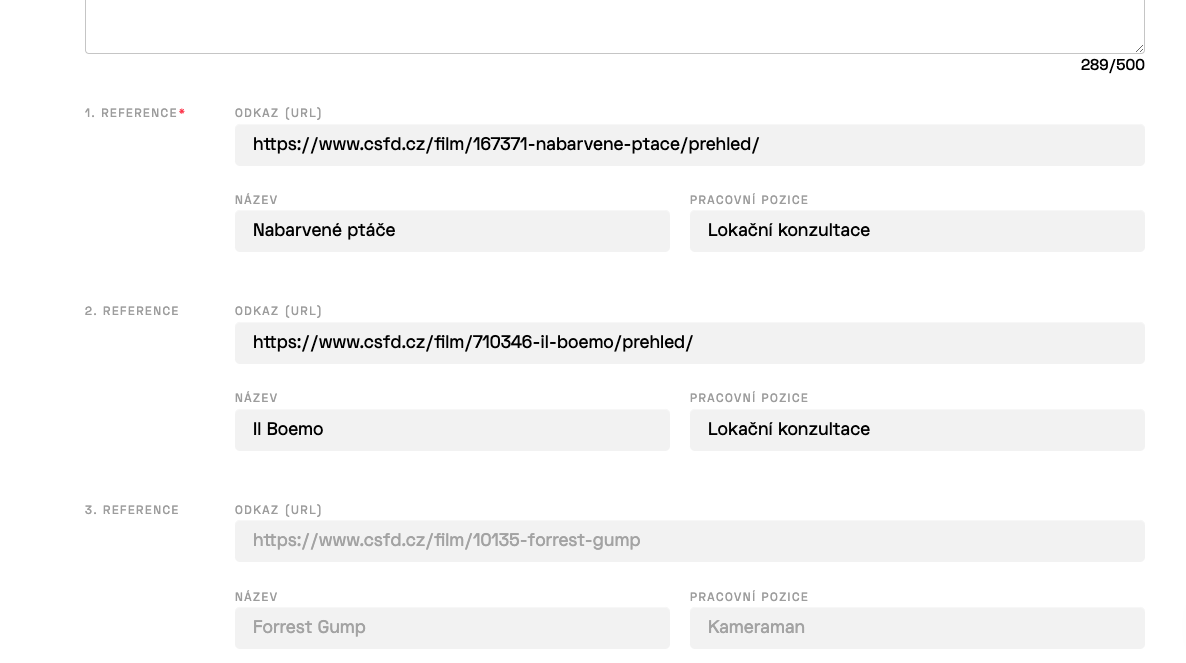 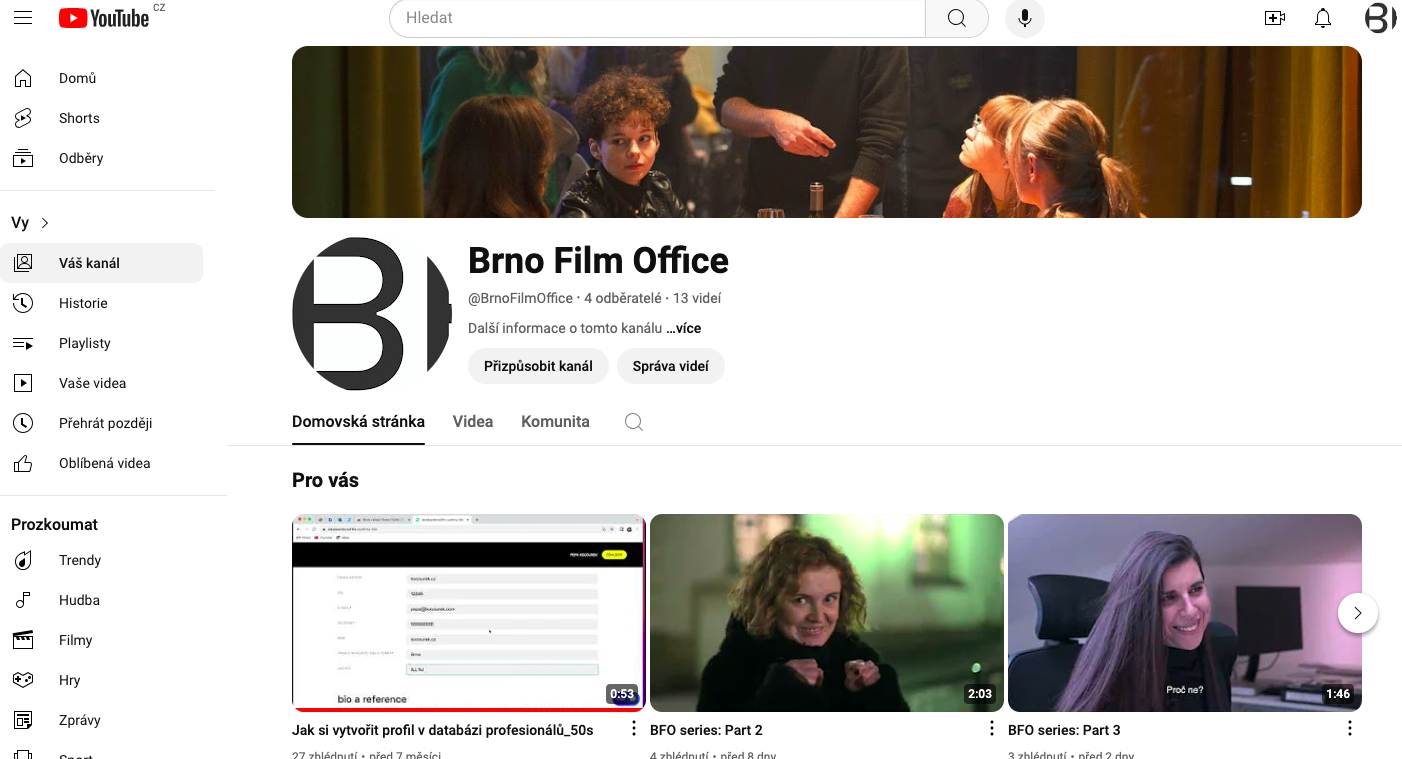 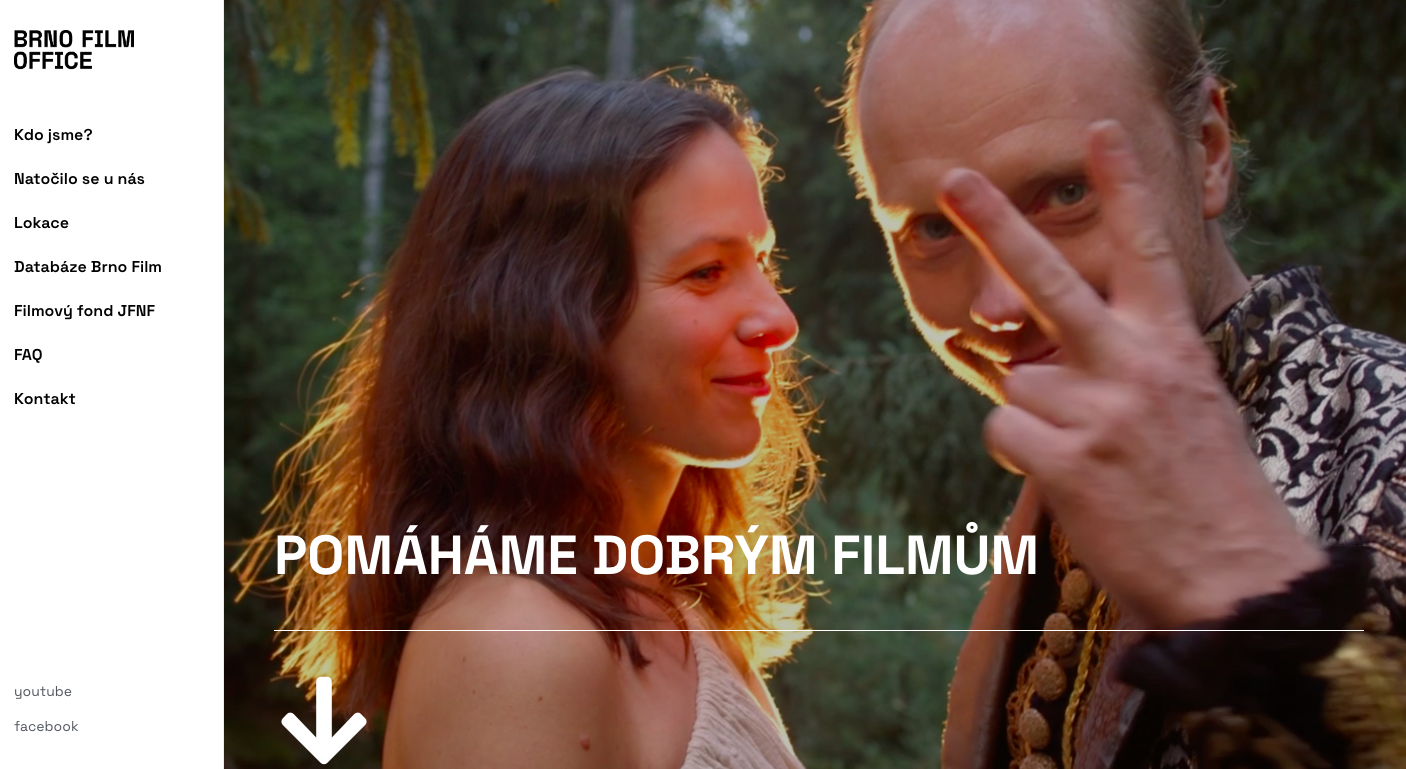 BRNOFILM.CZ
brnofilm.cz
DATABAZEBRNOFILM.CZ
databazebrnofilm.cz